Parrocchia Santa Maria Maddalena de’Pazzi
«Signore, insegnaci a pregare…»

In cammino per entrare nella preghiera da figli
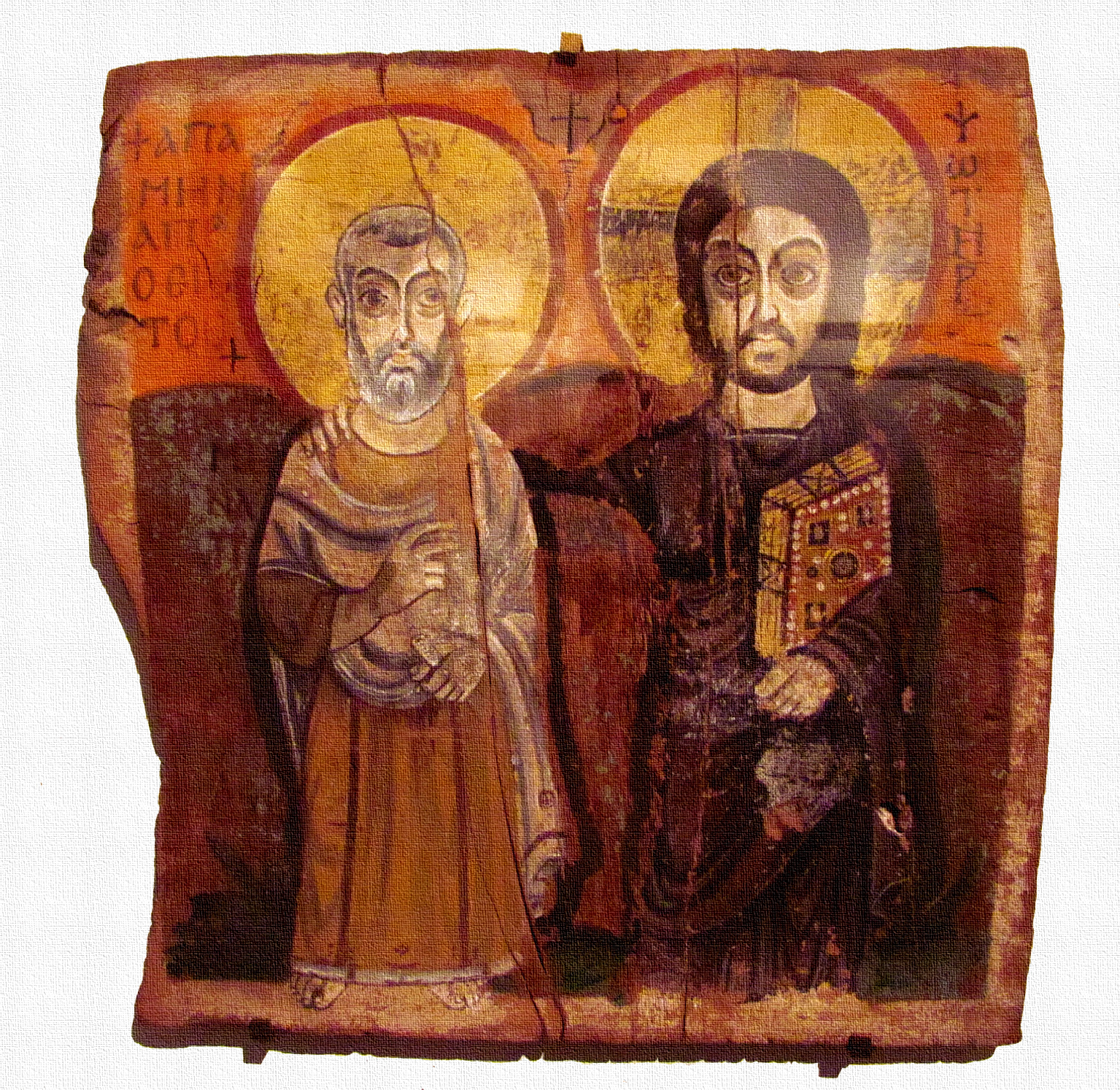 Tutti i giovedì di Quaresima
Dalle 19 alle 20
23 febbraio
“Quando pregate dite…”
Perché pregare?
16 marzo
‟Vedendo la loro fede″
L’intercessione
2 marzo
‟Io sono il pane della vita″
L’adorazione
23 marzo
‟Si prostrò ai suoi piedi″
Il ringraziamento
9 marzo
‟Chiedete e vi sarà dato″
La domanda e la supplica
30 marzo
‟Ti rendo lode Padre″
La benedizione e la lode